GVSOA SPRING KICK-OFF2015Muskegonand Grand Rapids
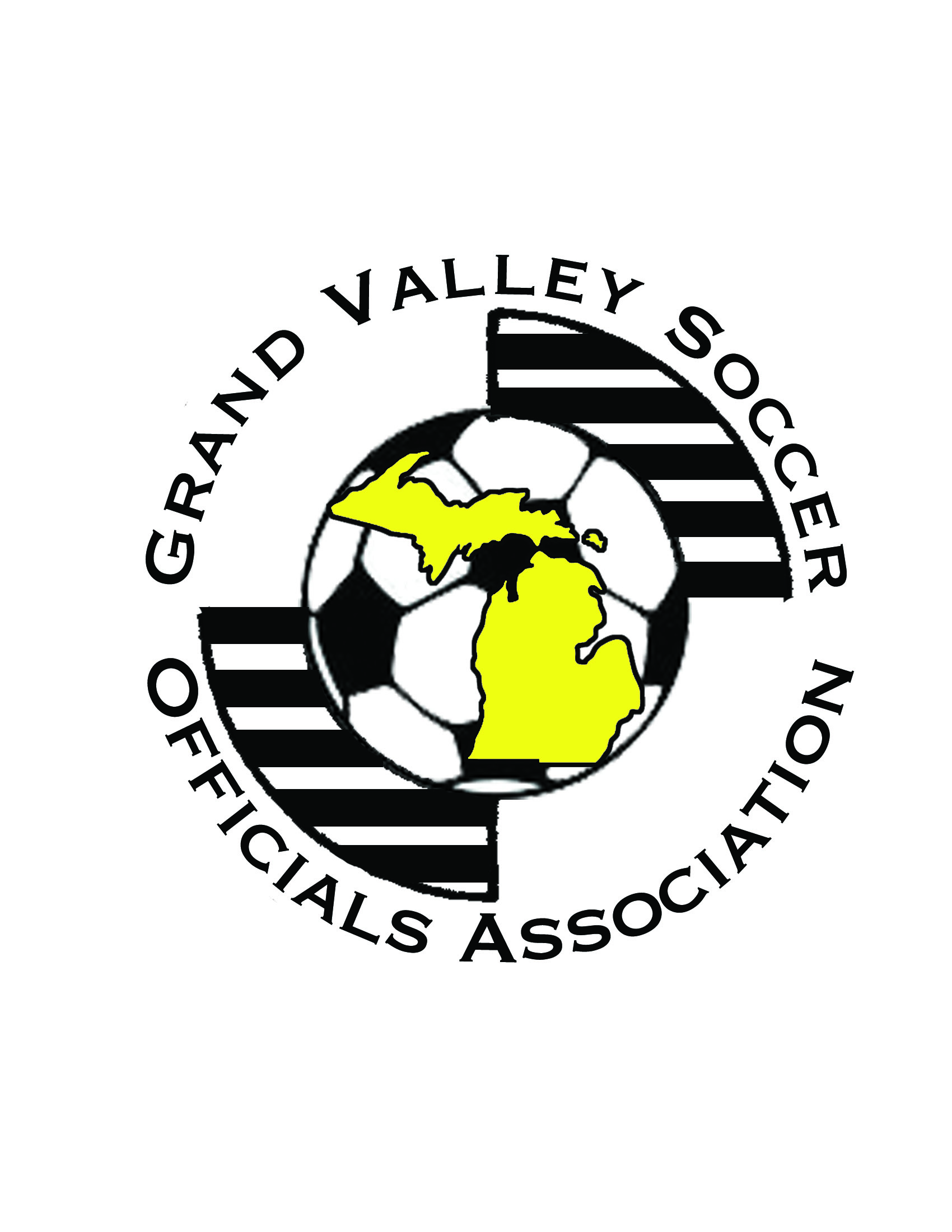 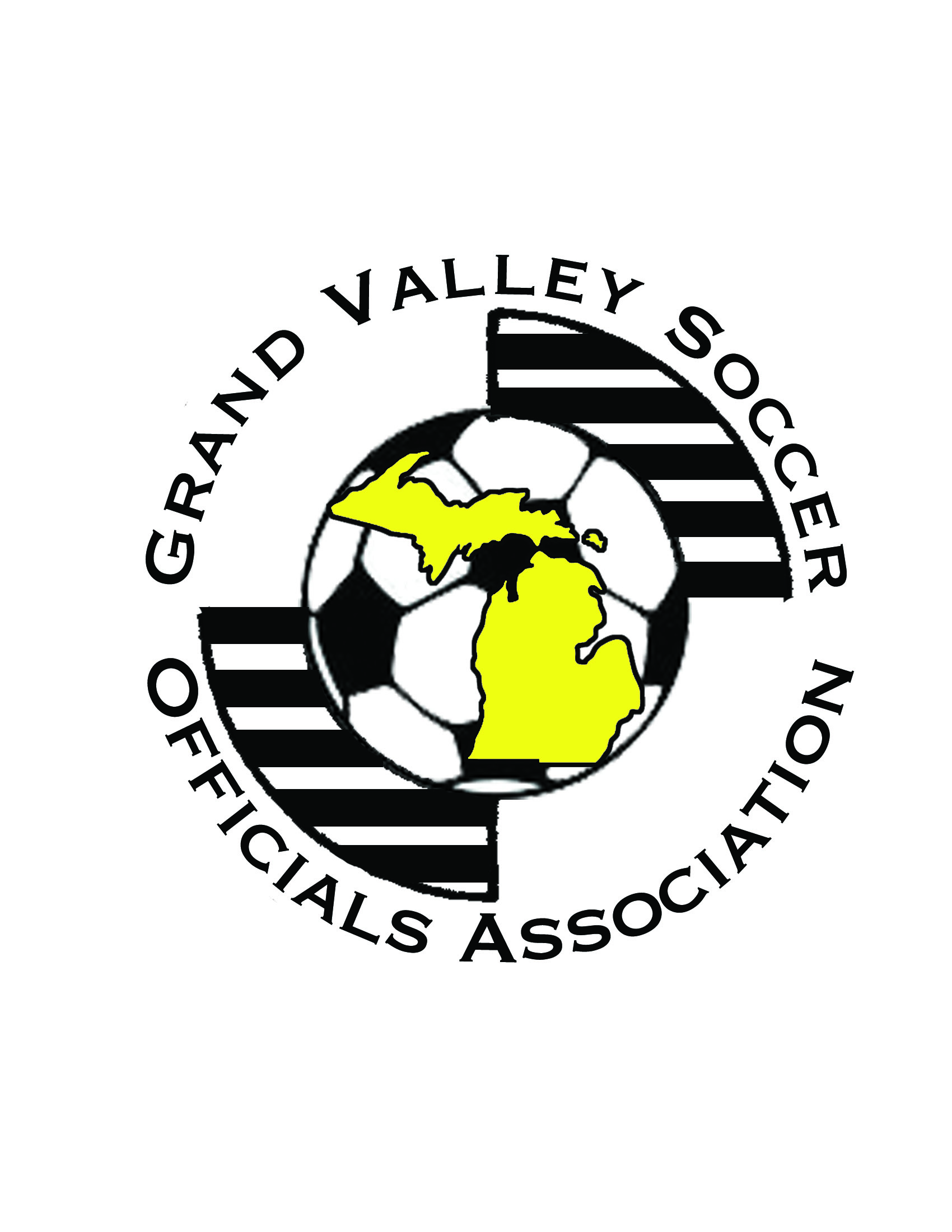 GVSOA
John CorbettState Director of Assignors, District Director of Assessments, GVSOA Administratorjscsails@aol.com616-334-4240Mike WintState Director of Instruction, GVSOA Administratormike_wint@msn.com 616-940-0853
Jack WolfDistrict Referee Administrator, GVSOA Administratorjl.wolf@comcast.net
616-682-0652Administrators



Andrew JohnsonGVSOA Administratorajsoccer26@yahoo.com231-557-4409Doug PrimGVSOA Administratorfunsoccer2003@aol.com231-730-3818
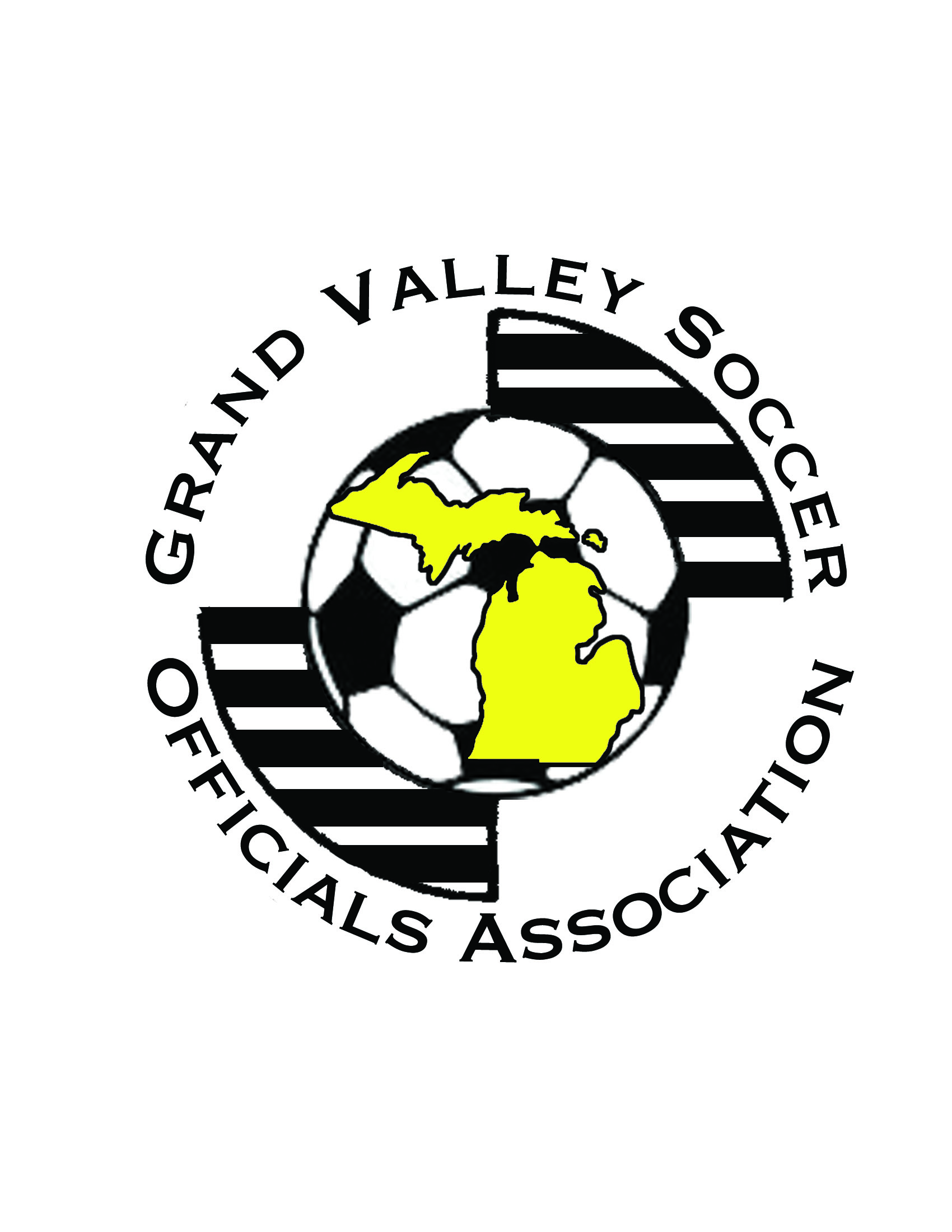 2015 Game Day Procedures
3
Age      Referee      AR         Game Length        Ball Size       Number of Players
     u7/u8     $30.00     NA            2 x 25 min                4                   6v6spring, 5v5 fall
     u9/10     $30.00     $15.00     2 x 25 min                4                    6v6 spring, 7v7 fall
     u11/12   $35.00      $20.00     2 x 30 min	  4                    9v9 
     u13/14   $35.00      $25.00     2 x 35 min                5                   11v11
    u15/16   $40.00      $30.00     2 x 40 min                5                    11v11
    u17/18   $45.00      $35.00     2 x 45 min                5                    11v11
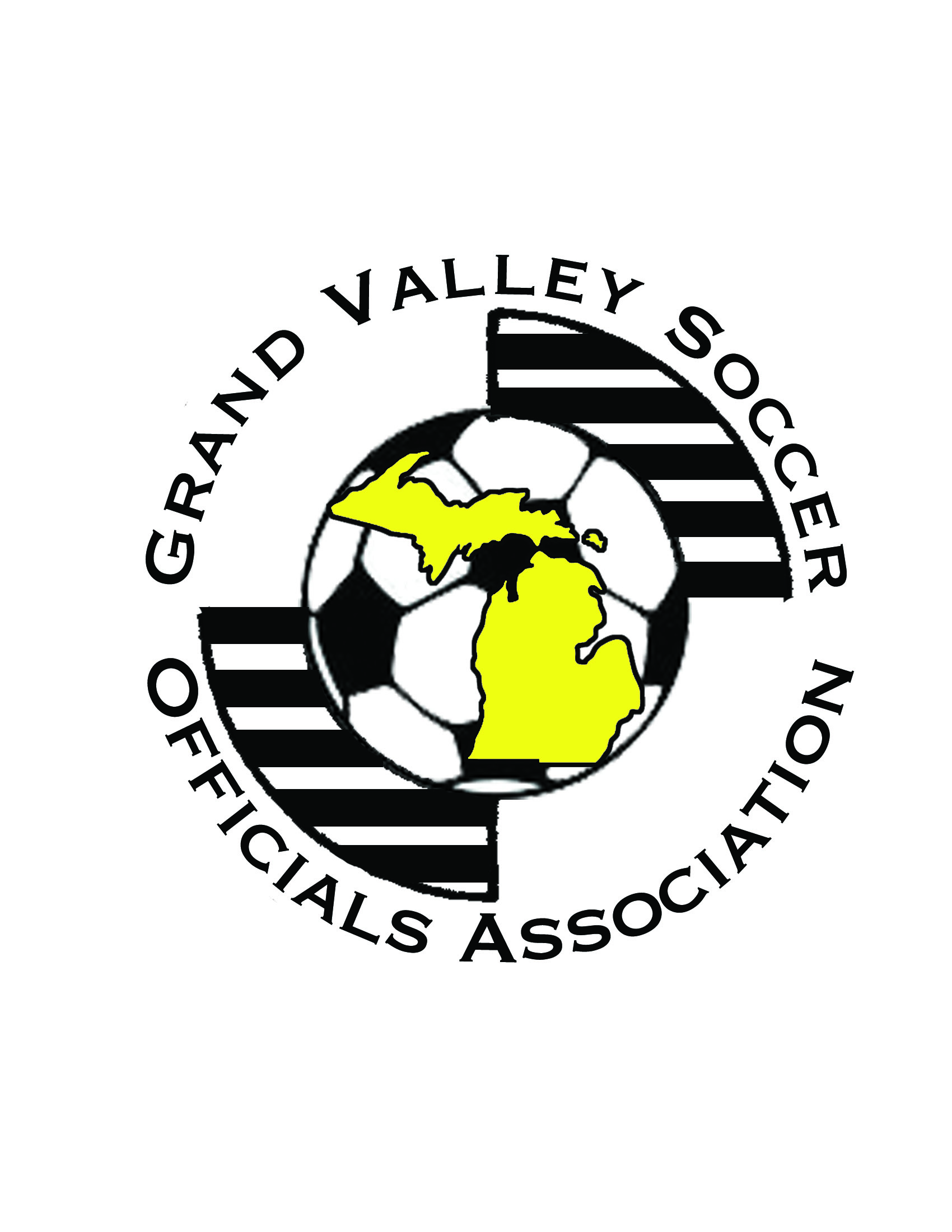 2015 Game Day Procedures
4
Ssxsdfsd
 Sign the Respect Contract and support the Respect Campaign.
 All GVSA games shall only have one whistle- one center referee. No exceptions!
 Review the competition rules (select, State Cup, Director Academy, etc) before
                  game day
 Arrive at least 30 minutes before the scheduled kick-off 
 You must have a pre-game discussion- even if you have worked together before
 Wear the correct uniform- especially referee (not basketball) shorts
 Inspect each game ball. If possible, have more than one ready for use
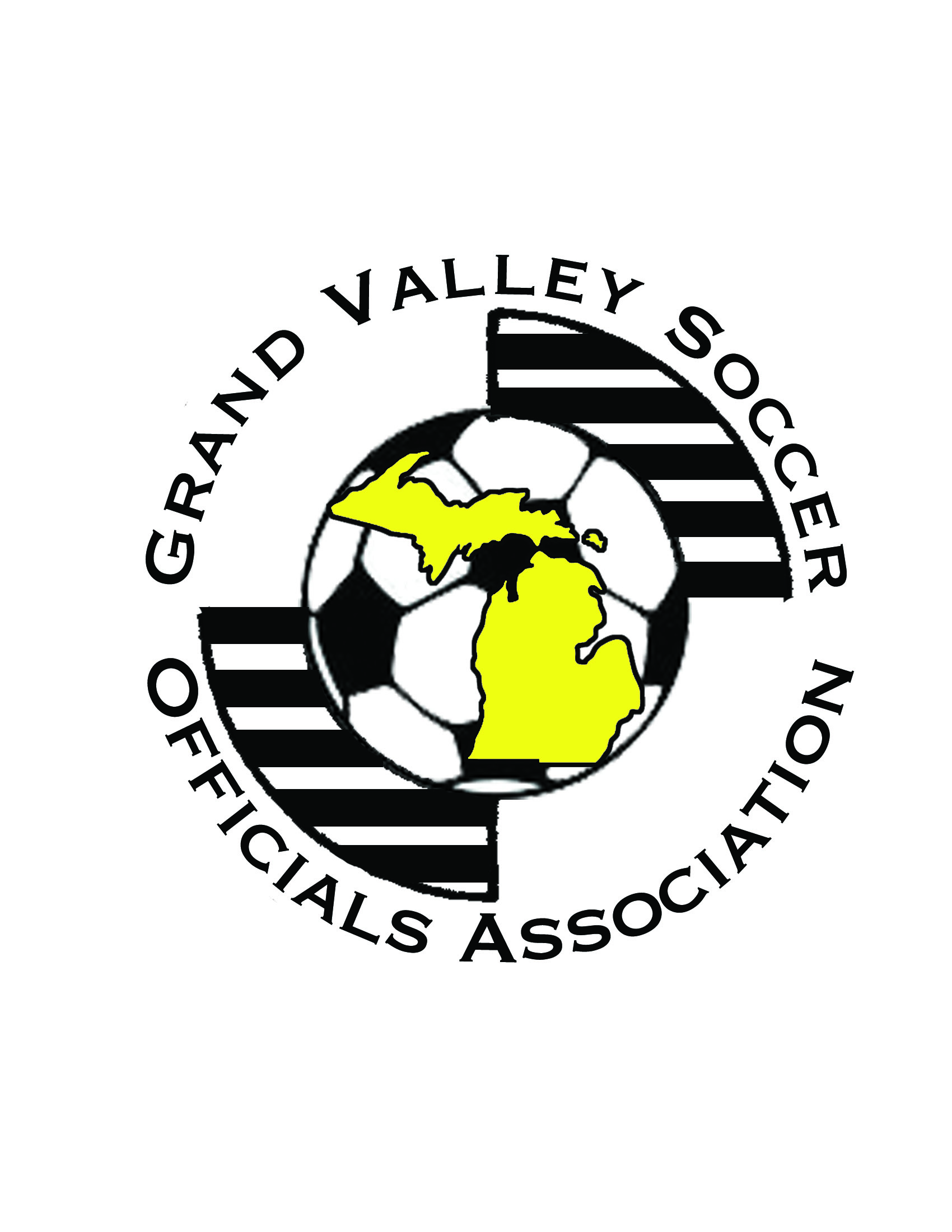 2015 Game Day Procedures
5
Check-in each team’s players and team officials for proper equipment,
          proper pass cards and current risk management cards. Beginning 
          Fall, 2015 each player pass card must have a photo of the player 
          and be laminated on both sides
 You must check the field, its markings, goals and nets to make sure 
          they are safe and meet the required standards
 Game records must be accurate and reported promptly
 Rate players, coaches and parents for sportsmanship. A rating of 1 or 2
          must be explained on the back of the game report
 Names of absent coaches and players should be crossed out. If NOT
          crossed out, the league will assume the person was present and 
          participated (ie- even if they were absent serving a suspension)
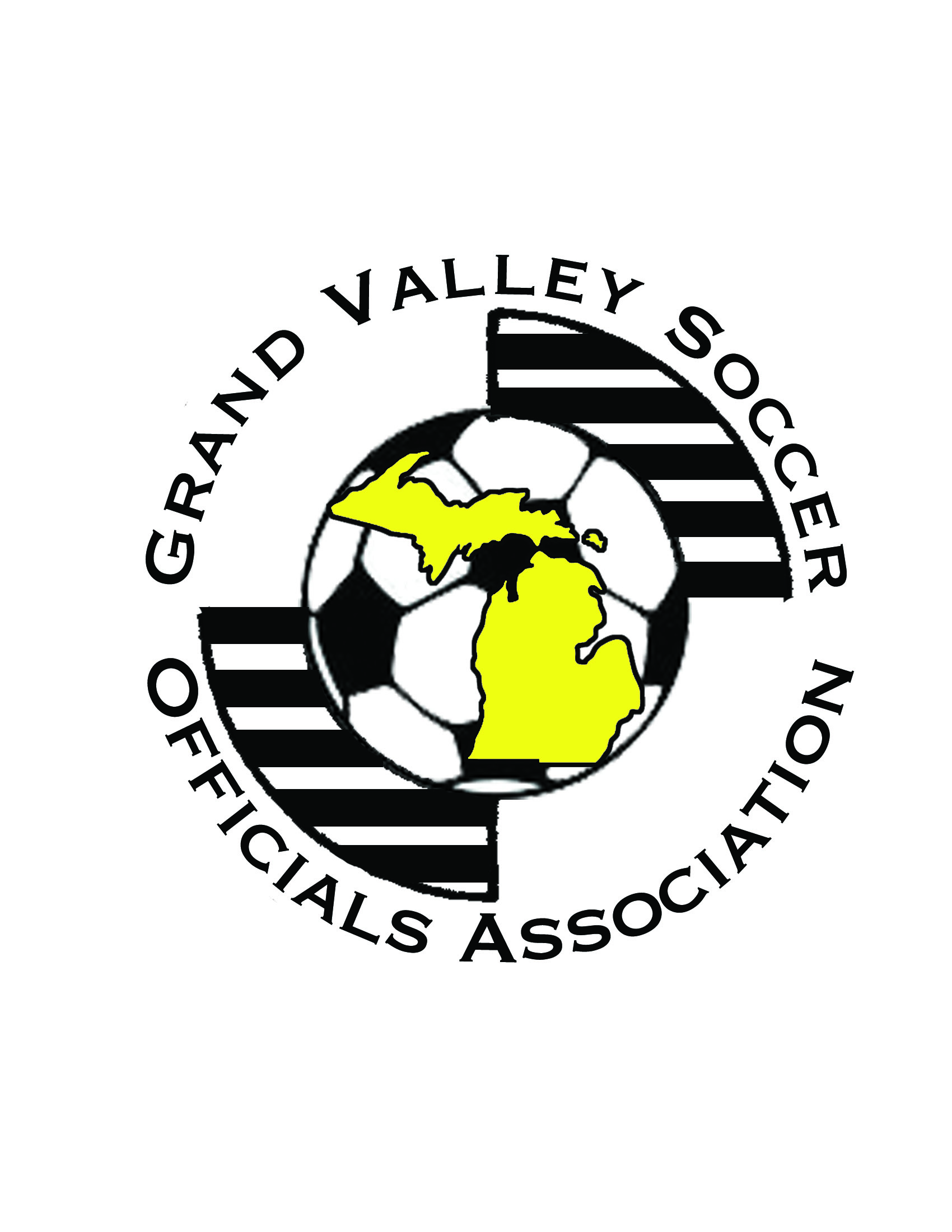 2015 Game Day Procedures
6
If a pass card is not laminated, note that on the game report
 A maximum of 3 team officials may be at the team bench
 Team officials without a valid pass card may not be at the team
         bench- no matter what they claim for an excuse
  Registered players, without a pass card, may play provided:
          - the player signs and prints their name on the back of the game
               report 
            (irrespective of the score, the league will award a forfeit to the 
               team that did not play the pass-card-less player(s))
  The referees are paid the normal game fee, and will referee the game
  The opposing team must play the game although they get a forfeit
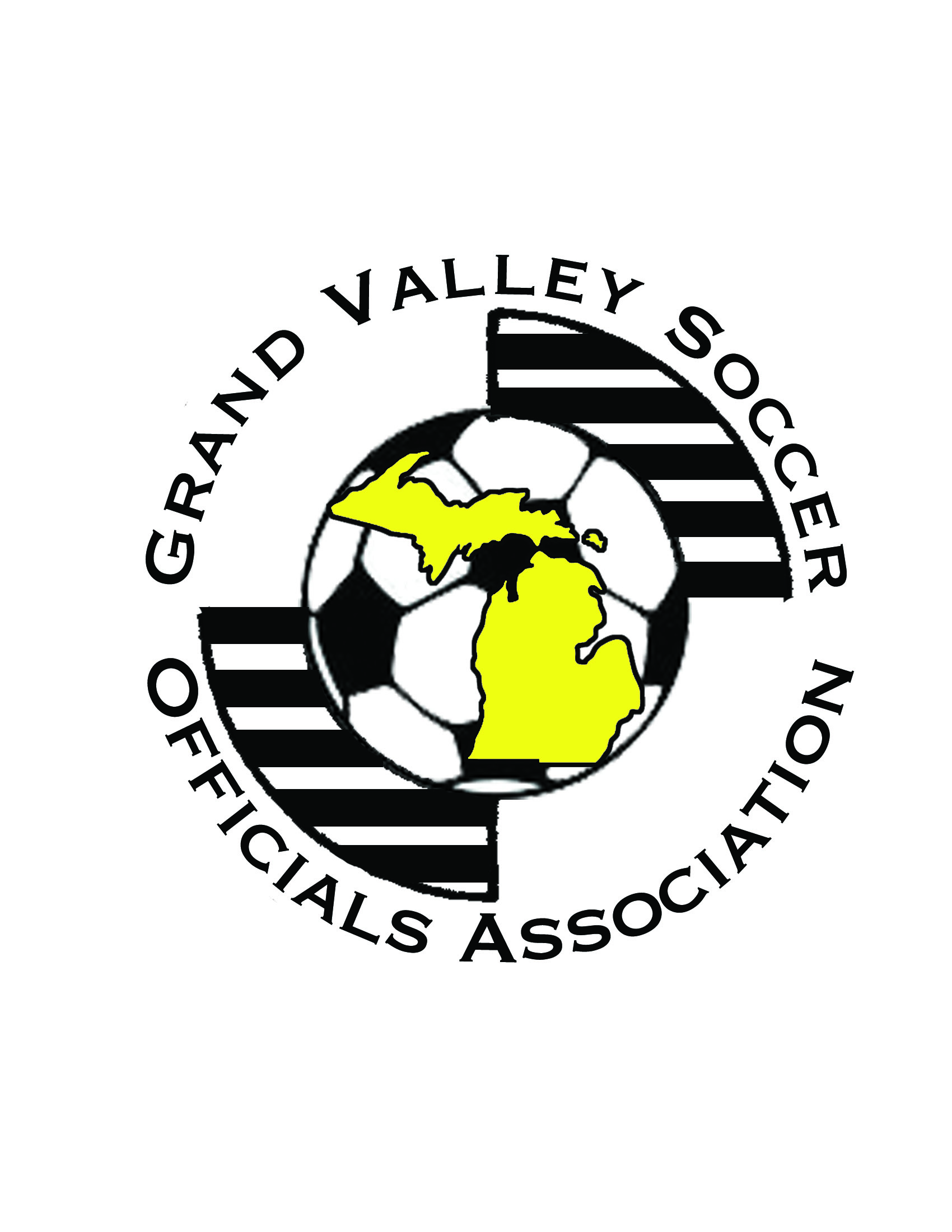 2015 Game Day Procedures
7
At least one adult team official, with a valid pass card and valid risk
          management card, must be present for the game to be played
 If that is not possible, the referees are paid, the game will not be
          played, and the reason noted on the game report. Check in the
          teams to document who is present with required credentials 
 Club Pass Card Policy:
        - a player may play up no more than two age groups
        - a player may not play down an age group
        - an elite team may not play with more than 2 club pass carded players
        - a girl may play on a boys team; but a boy will not play on a girls
                  team
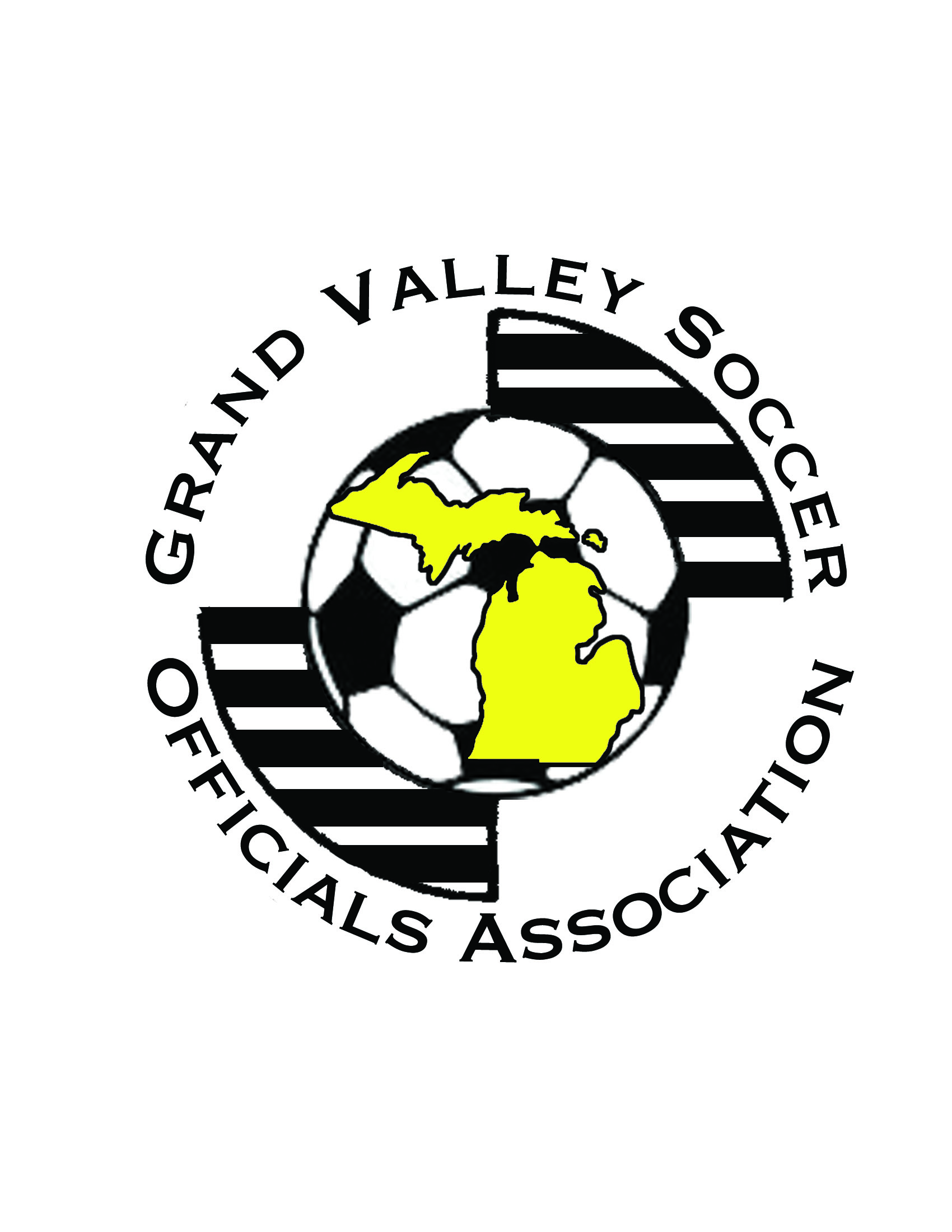 2015 Game Day Procedures
8
Club pass card players must present their primary team pass card
         at check in
 the home team must provide a stamped, addressed envelope to
         the referee to submit the game report
 If you have any questions about recording cards issued, injuries,
         field conditions, reporting conduct of parents, team officials or
         players (in addition to the ratings), call your assignor
 HOME TEAM PAYS THE OFFICIALS
 Coaches are to sign each game report. If they refuse, or leave early,
         note that on the game report
 Whenever possible, arrive and leave as a team (together!)
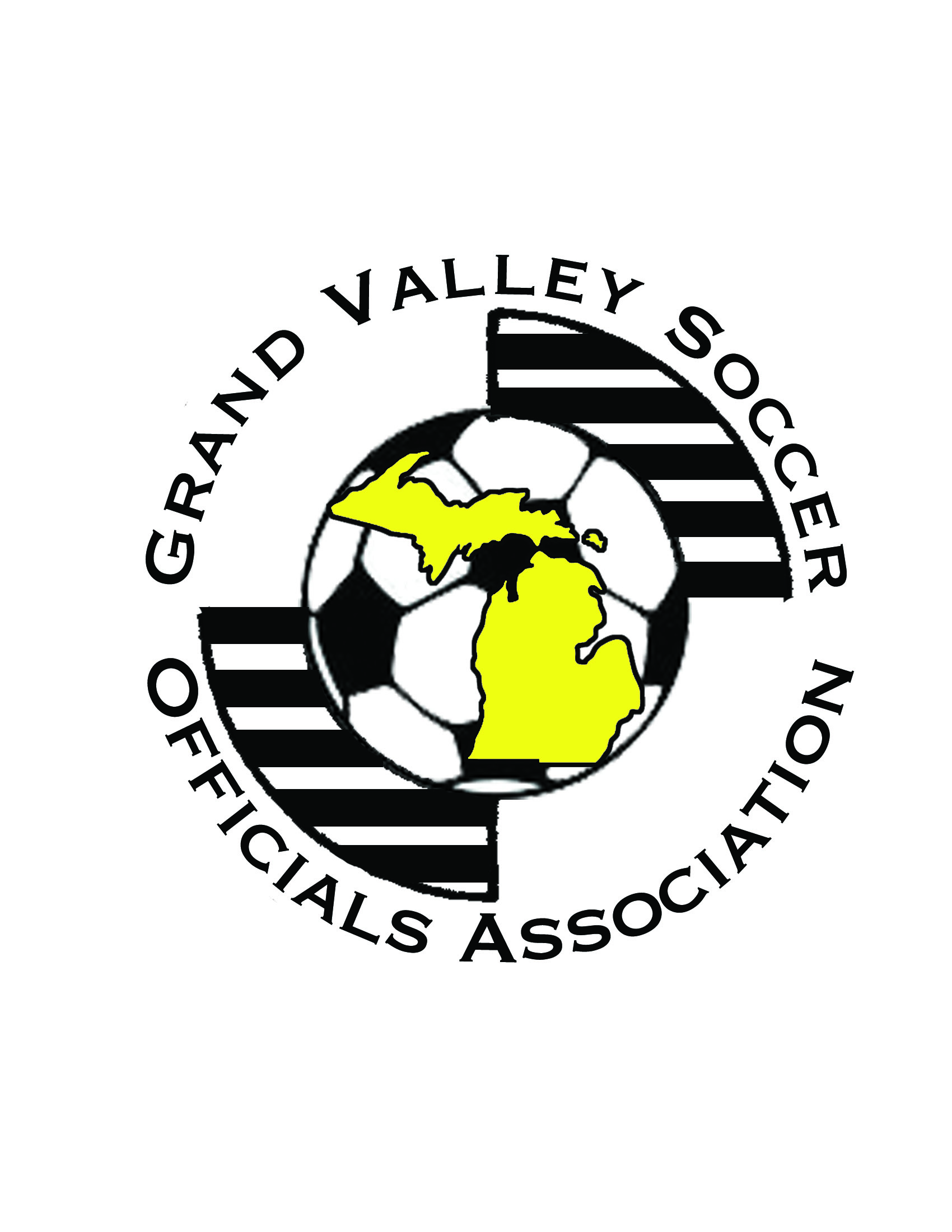 2015 Game Day Procedures
9
Know the  GVSA inclement weather policy-
        - any occurrence of thunder and lightning means a new 30” delay
        - know how long you can delay before abandoning the game
 Know the MSPSP inclement weather policy-
        - same thunder/lightning requirement
        - no abandonment time frame
 Make sure you return pass cards to the teams- if you don’t, YOU WILL
           return the cards at your own expense on your own time within
           24 hours!

The assignors are listed on the CONTACT US tab at www.gvsoa.org
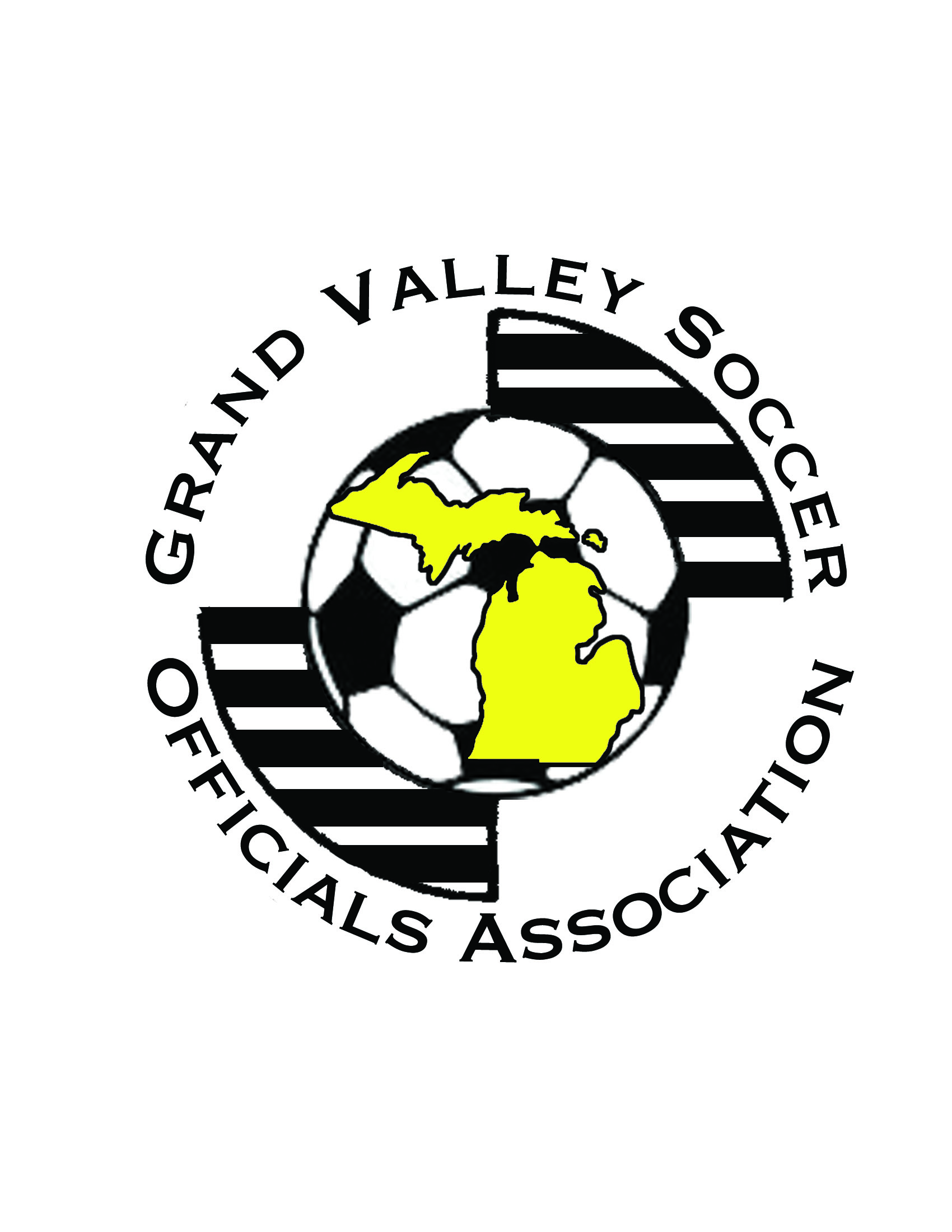 10
Know the rules of competitions- especially if you expect assignments

 Go to www.gvsoa.org, COMPETITION tab has the following leagues:

         gvsa, mspsp games, junior state cup and state cup, director
         academy, midwest regional league, and super y 
 
         rules of competition and game report form links. 

 Download each and carry a copy in your kit.
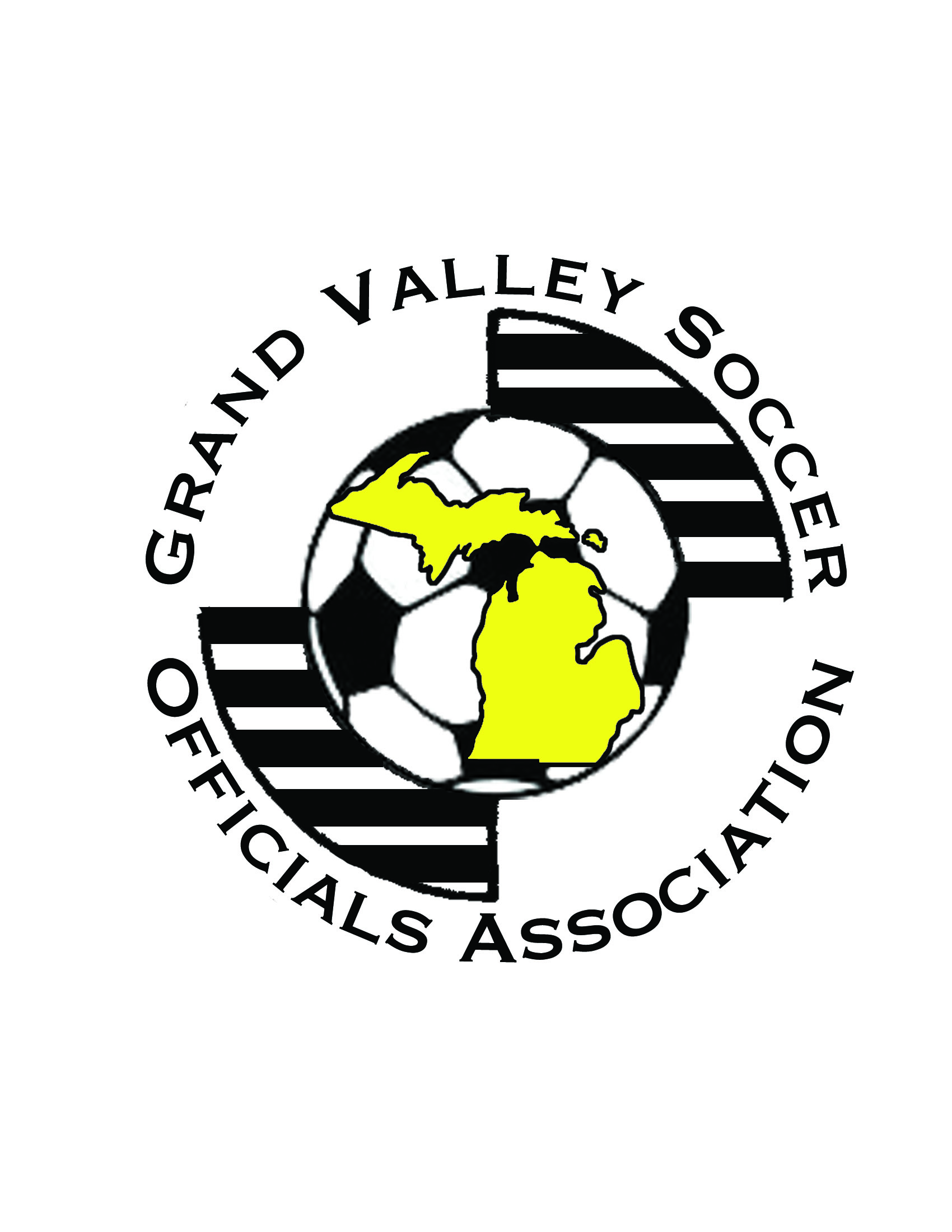 11
Keep your game officials availability current. IF you also have
        an Arbiter account, you will need to coordinate both. The
        systems do NOT share information

 Keep your preferences current:
        - log into your #1308 assignment system identity
        - under PERSONAL INFO on left, click on 
            “MY PREFERENCES
 Self certify GVSOA Spring 2015, click on “GRAND RAPIDS” in
           WORK AREA PREFERENCES
 Add use the MISC PREFERENCES/NOTES section to give 
           asssignors additional information.
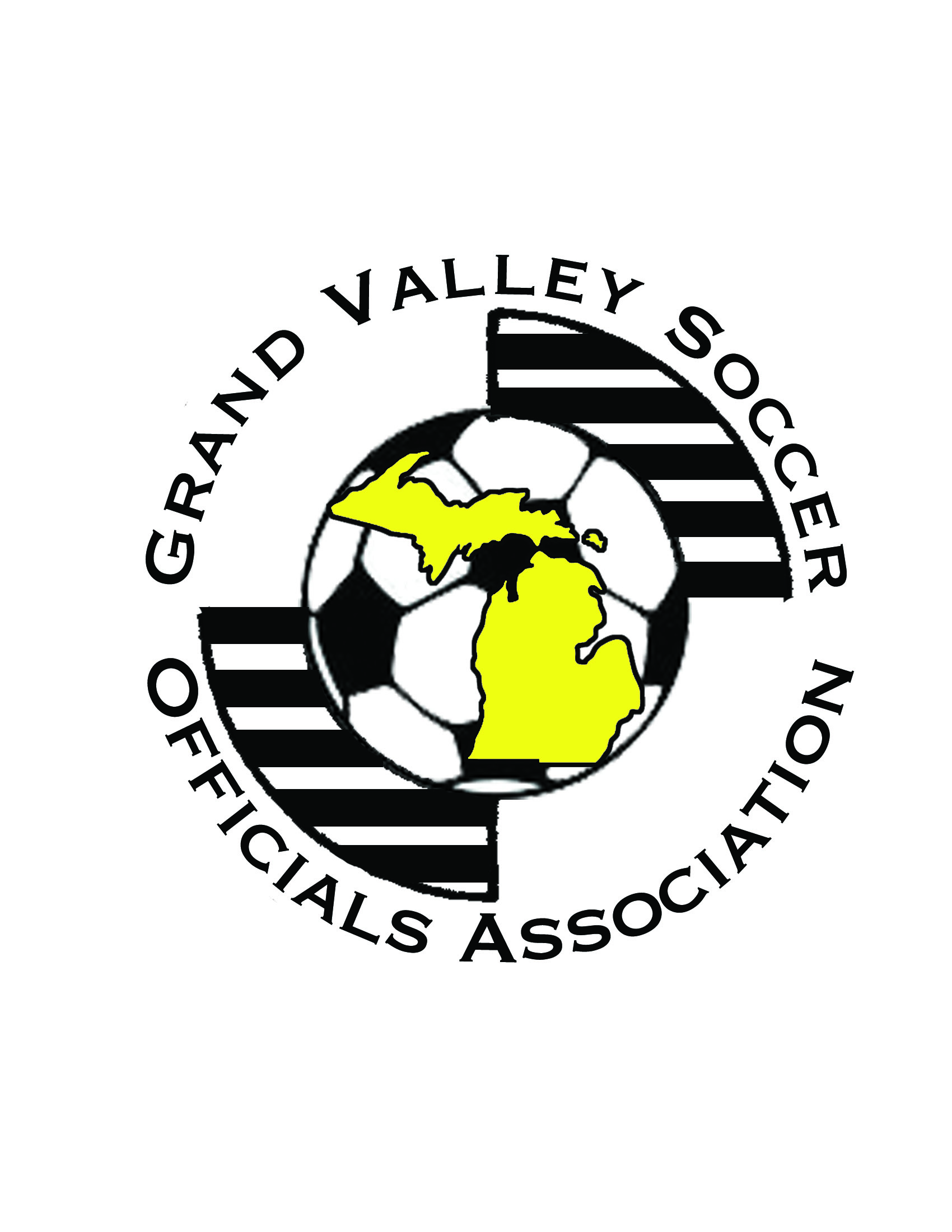 Ask-Tell-Dismiss Procedure
 
         (assuming the team official is approachable…)
12
First contact:  ASK the team official to cease  _____________.
     Be specific as you can without repeating the unacceptable behavior.

 Second contact: TELL the team official to cease _____________. 
     Tell the team official he/she is warned about his/her behavior. (In
          Michigan show the yellow card.)

 Third contact: DISMISS the team official. 
          If the behavior doesn’t justify a straight red card, first show a
          second yellow card and follow with a red card (for the second
          caution).
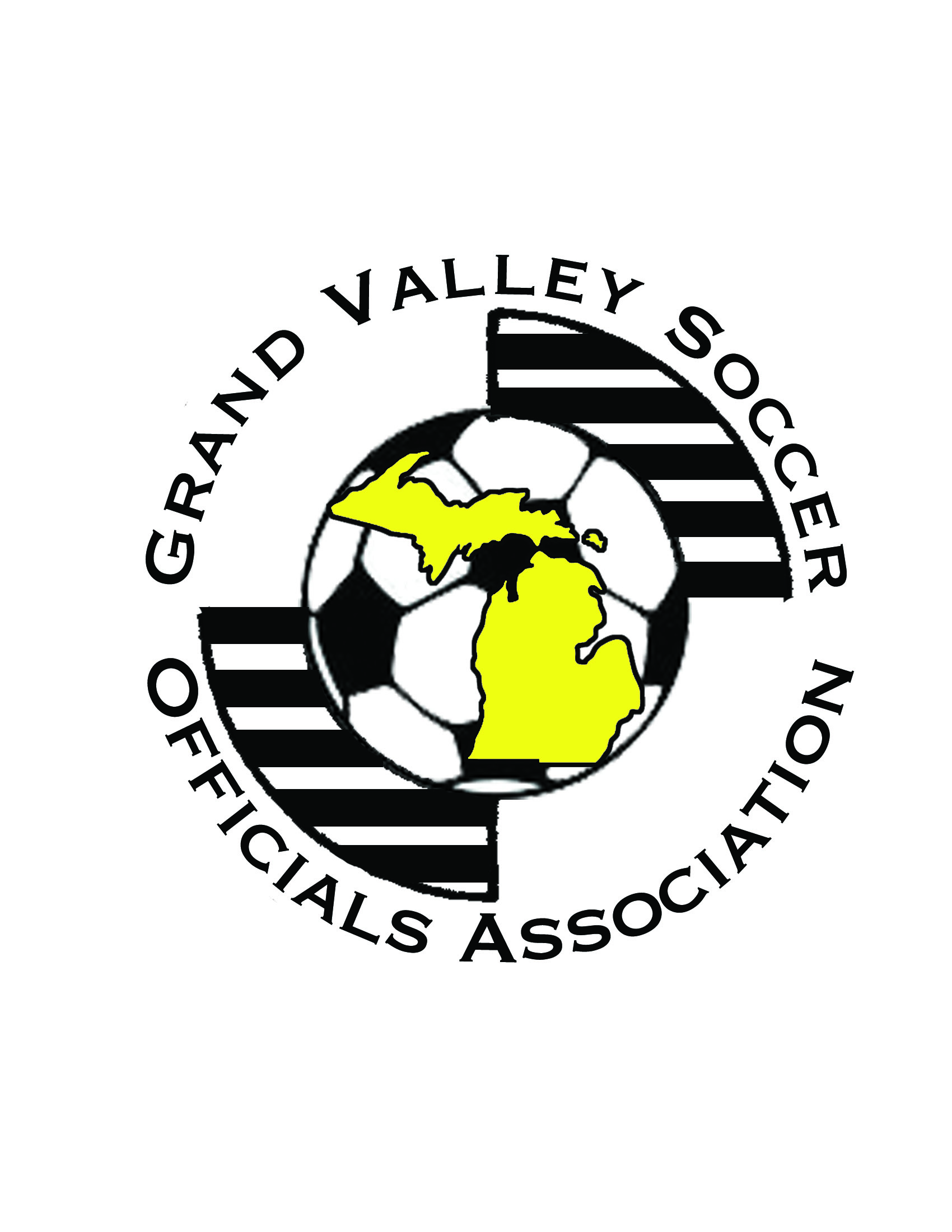 ASK-Tell-DISMISS
13
The team official is to leave the bench area, the field of play, and should not sit with the spectators.
Do not restart play until the team official is gone- out of sight.

If the team official will not leave, simply terminate the game. Do not 
beg or threaten penalties, suspension, etc. Cease contact, and re-group with your crew.  

Write your game report with specifics about the behavior, time played,
which half, how you stopped play, the restart and goals scored.
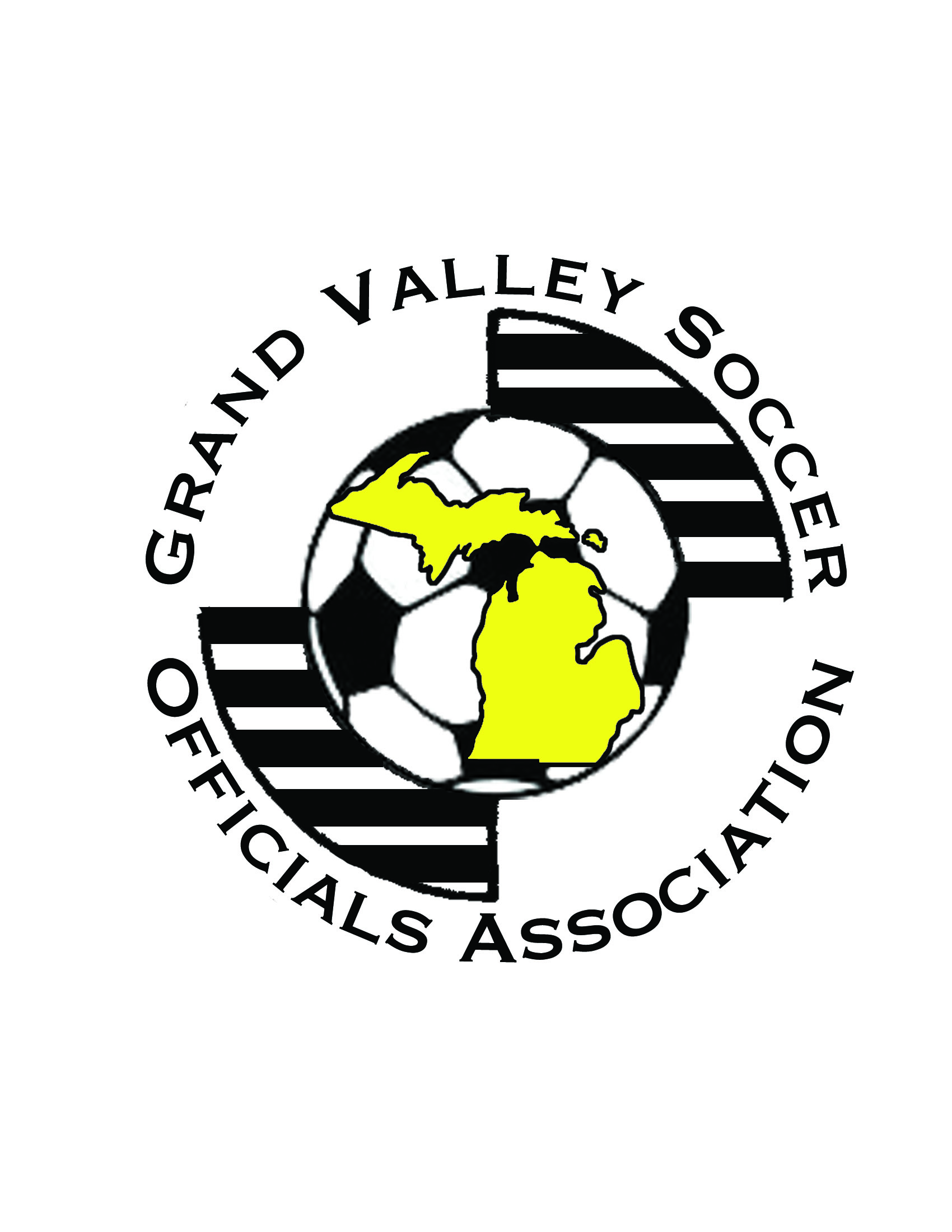 Remember: A team official can only be cautioned or dismissed for IRRESPONSIBLE BEHAVIOR. The actual behavior is the example of irresponsible behavior.
14
If you cannot safely complete the game report at the field, do it later. Whether you are safe or not, leave the field as a crew. If your next game is at the same field, DO NOT HAVE MORE CONTACT WITH THE TEAM OFFICIAL. 
Do not agree to discuss the matter, and do not agree to accept an apology. Do not agree to discuss the matter with anyone.

Once the game is terminated, it is over. YOU WILL NOT RESTART THE
MATCH.
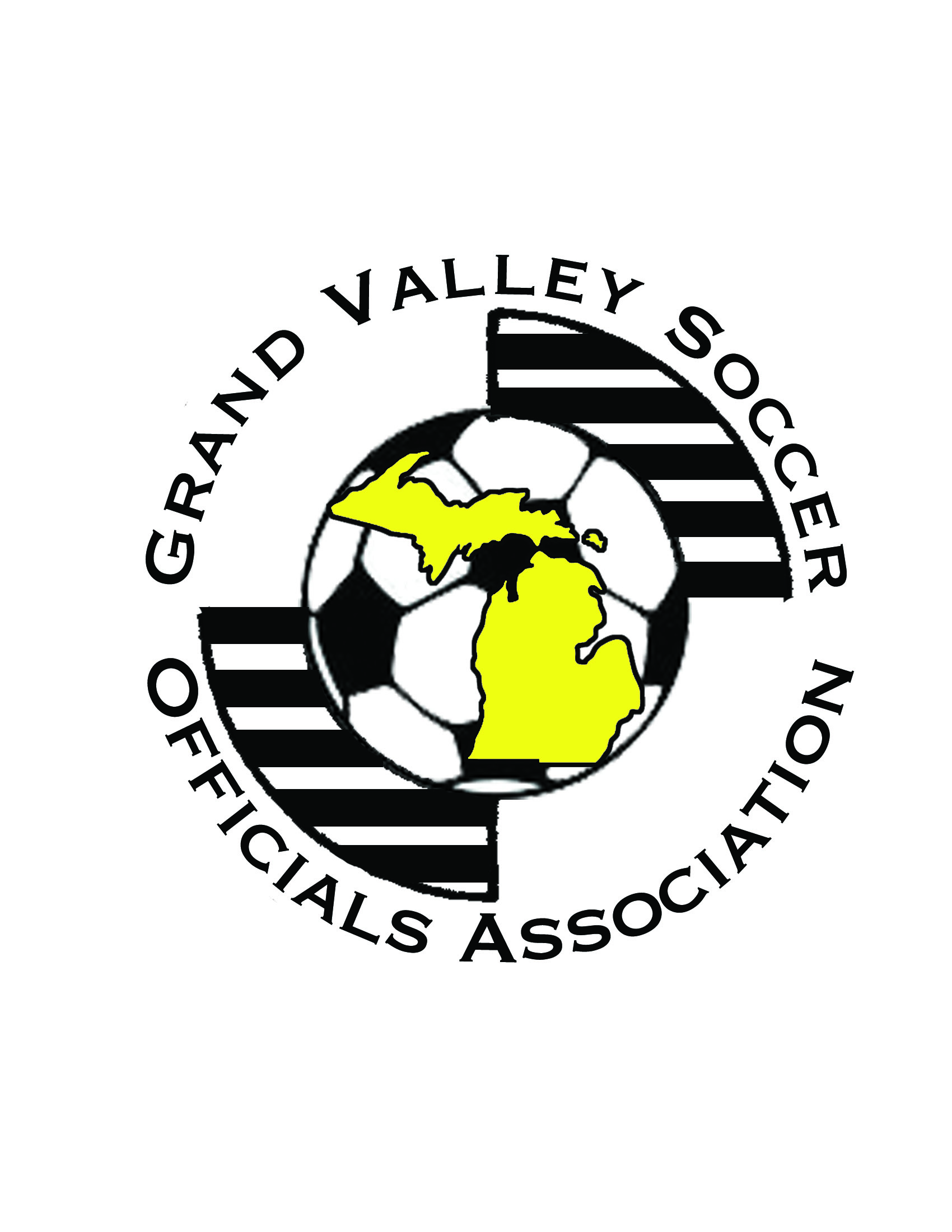 You cannot show a spectator a card. There is no reason for you to have any discussion with a spectator. If a spectator is a problem, determine which team the person belongs to and ask the coach to tell the parent to cease the behavoir. Coaches are responsible for their parents, whether they know it or not, or like it or not.
                      If the coach attempts to control, give him time to return to his bench before restarting play. Write in the game report that he was cooperative and tried.
                      If the coach refuses to contact the parent, terminate the game. Record the game details as of that time. Write in your game report that the coach refused to contact the parent to control.
                       If you do not know who the parent belongs to, talk to both coaches. If neither claims responsibility, terminate the game. Record neither knew the spectator.
15
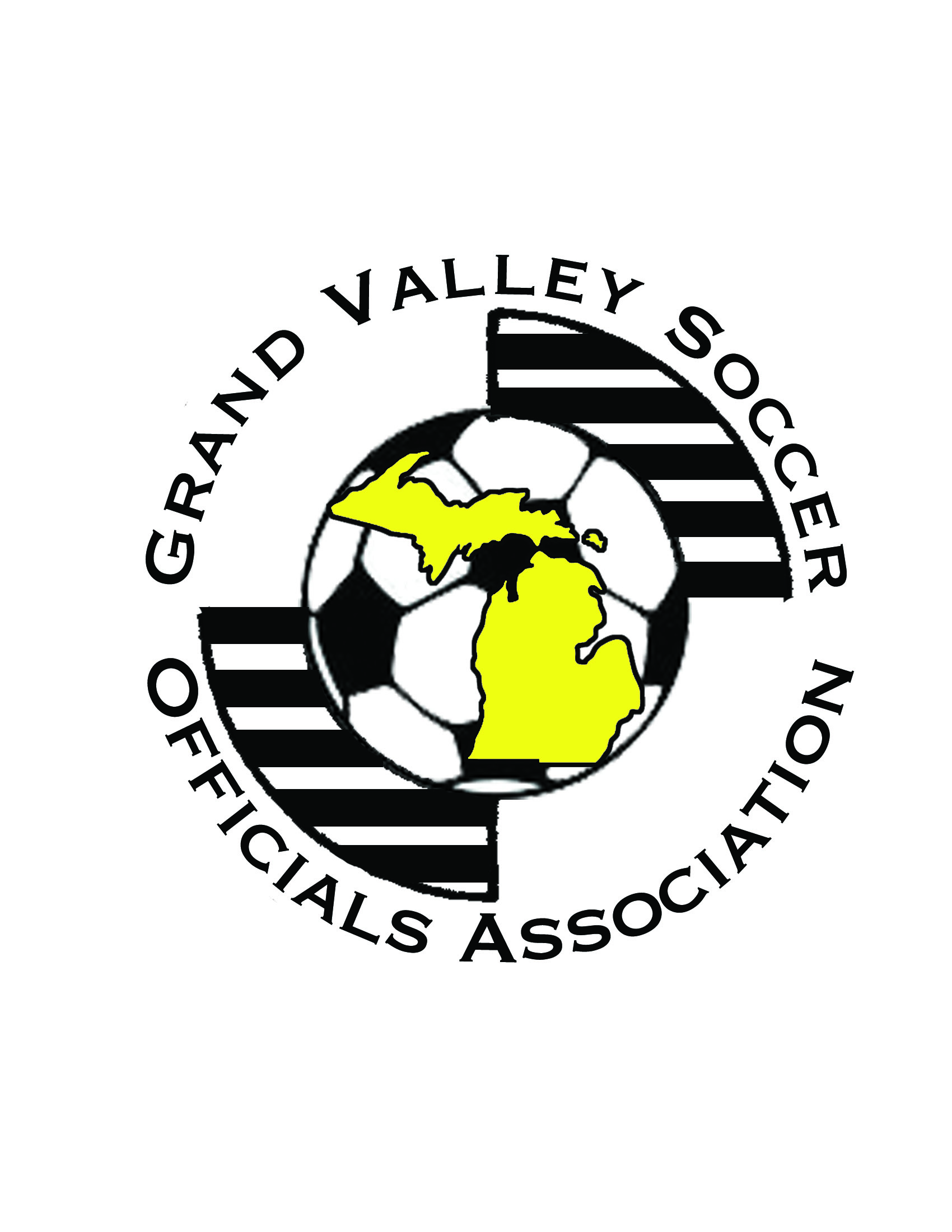 Upgrading
16
If you want to earn more money in a game, experience more challenges, and have more responsibility, talk to your assignor about more competative assignments to prepare you for an upgrade assessment (a D&G), because you would like to move up a referee grade.

Assignors want to promote you, and have better referees for their higher-level games. Help them help you.

Contact your District Director of Assessments for an assessment.
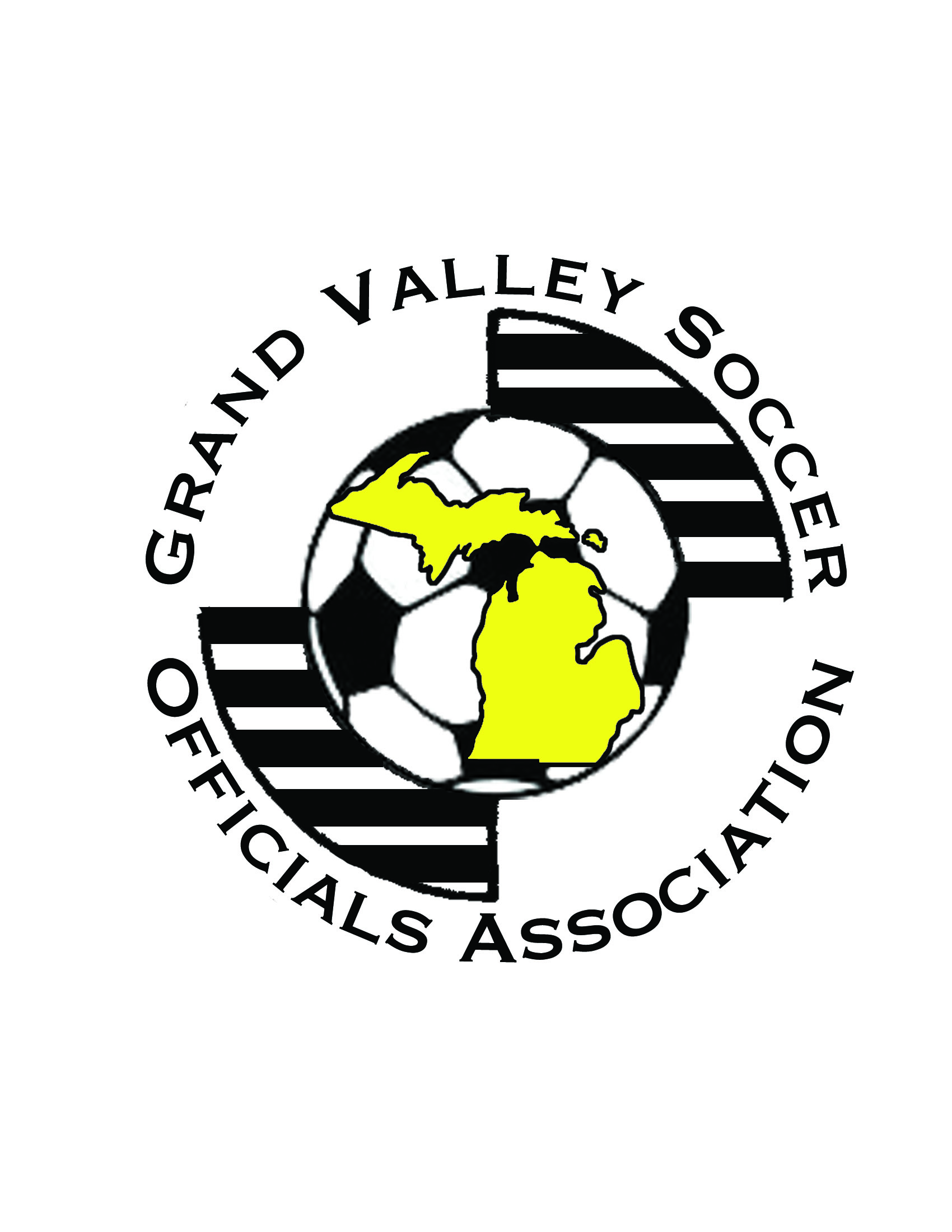 17
Have fun. Enjoy the games.

                                      Make your assignor(s) look good.


                                 Thanks for attending!